RAVNATELJ U DIGITALNOJ ERI
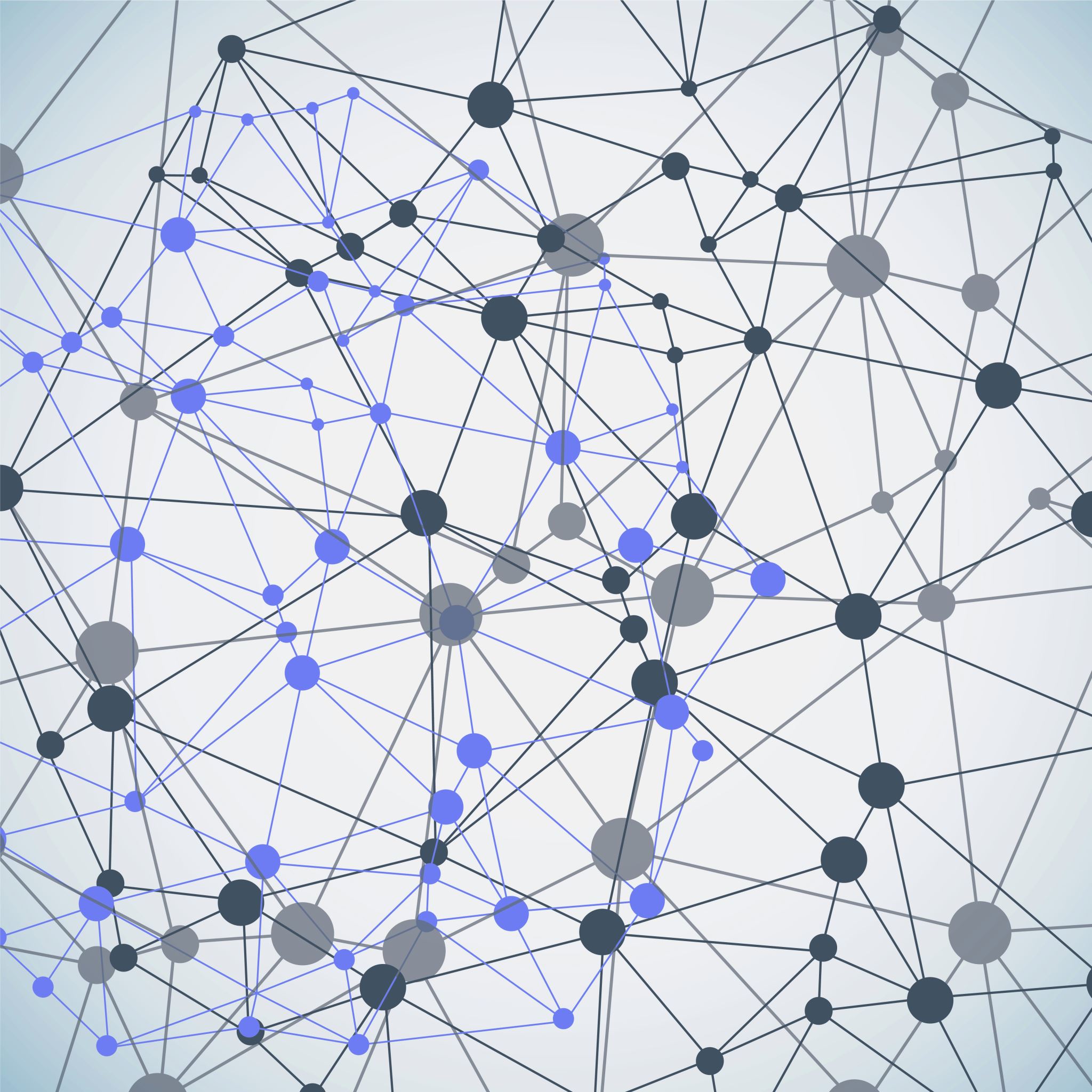 Sudionici panela:
Darija Begedin, prof., ravnateljica OŠ Grabrik, Karlovac
Snježana Štranjgar, prof., ravnateljica Gimnazije Karlovac
Snježana Erdeljac, dipl. ing., ravnateljica Mješovite industrijsko-obrtničke škole Karlovac

Voditelj diskusije: 
Snježana Fištrović, prof., Gimnazija Karlovac